Algebra
11-sinf
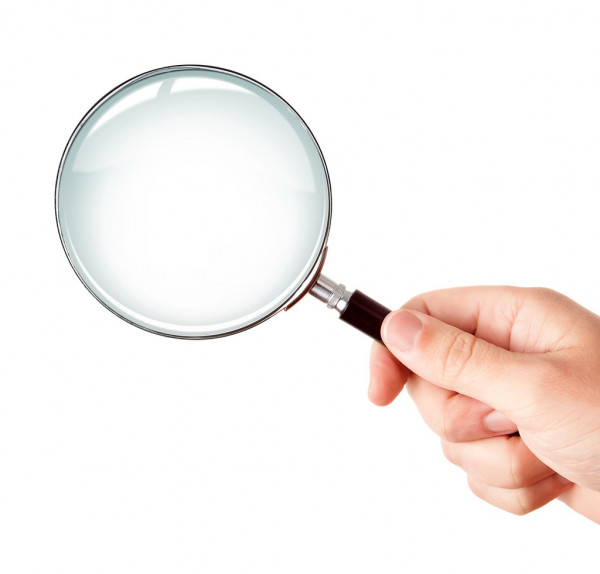 Mavzu: 
Integrallar
jadvali
Integrallar jadvali
№
Integrallar jadvali
№
Integrallar jadvali
№
Integrallar jadvali
№
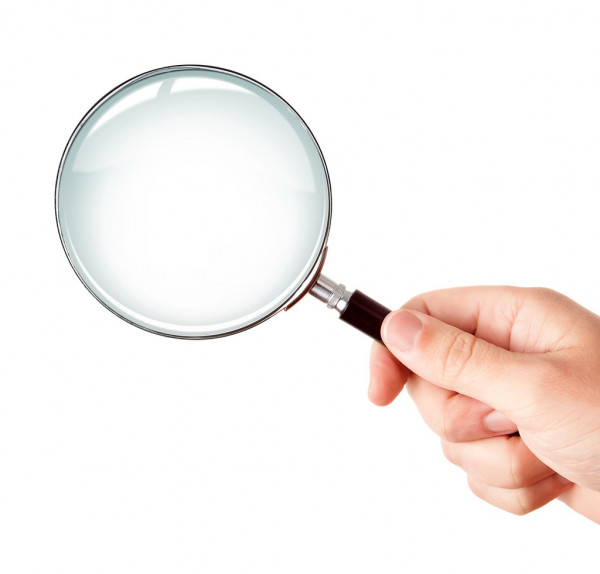 1-qoida
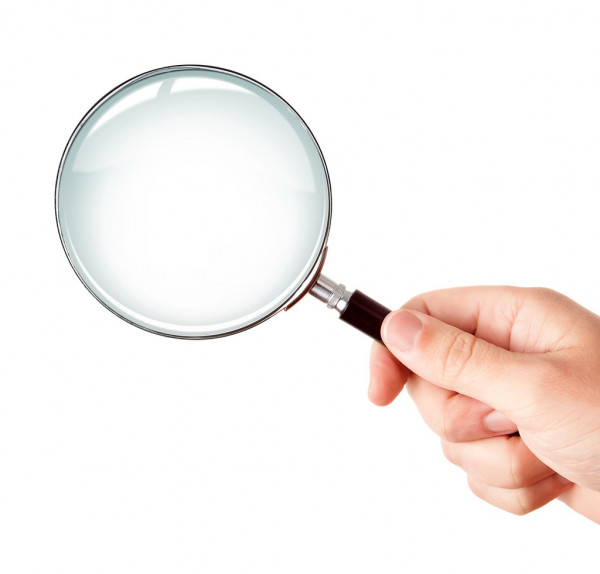 2-qoida
1-misol
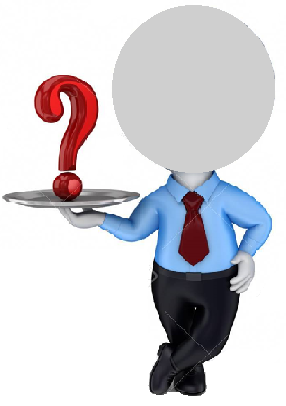 Misolning yechimi
Misolning yechimi
2-misol
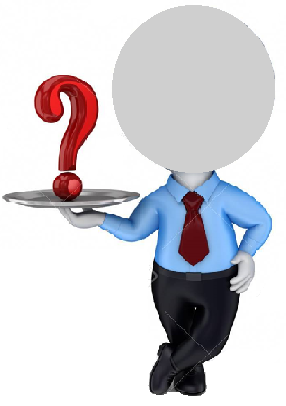 Misolning yechimi
3-misol
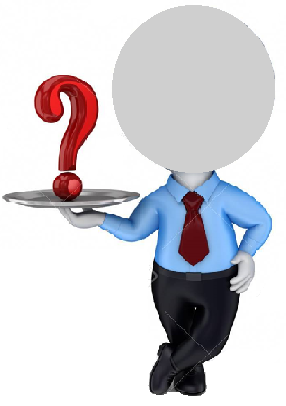 Misolning yechimi
4-misol
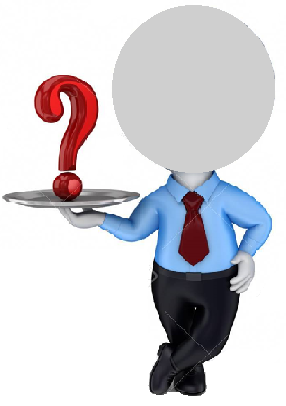 Misolning yechimi
5-misol
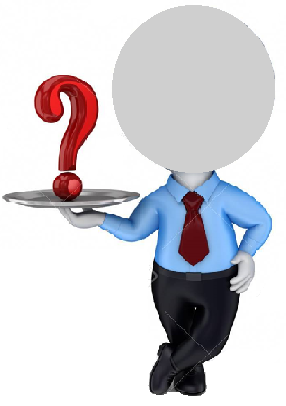 Misolning yechimi
6-misol
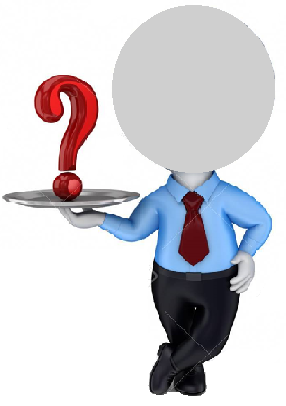 7-misol
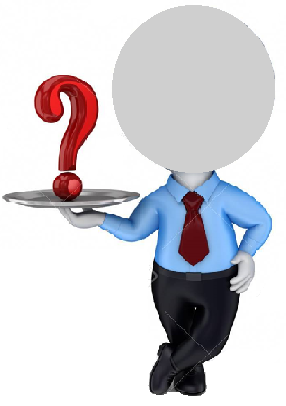 Misolning yechimi
8-misol
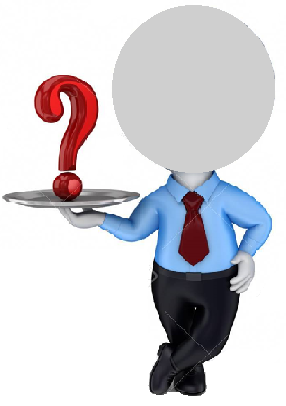 Misolning yechimi
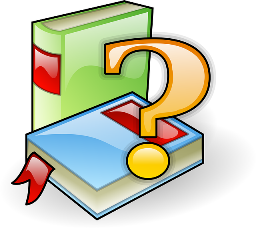 Mustaqil bajarish uchun topshiriqlar
91-sahifa
16-misol
18-misol